Система сохранения и укрепления здоровья детей в МБДОУ – детский сад комбинированного вида № 554
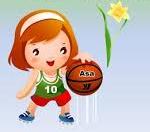 Укрепление здоровья детей в дошкольных учреждениях – первостепенная задача. Что нужно делать, чтобы быть здоровым?
Для того чтобы помочь детям сохранить и укрепить здоровье детей, воспитать у них потребности в здоровье как жизненно важной ценности, сознательного стремления к ведению здорового образа жизни, ответственного отношения к своему здоровью в нашем МБДОУ проводится комплекс различных мероприятий.
Ежедневная утренняя гимнастика
Физкультурные занятия в помещении
Физкультурные занятия на улице
Подвижные игры
Дневной сон
Воздушное закаливание
Прогулки
Спортивные эстафеты и праздники
Походы в лес
Участие в эстафете «Лыжня России»
Здоровое питание